Notorietatea cofinanțărilor Uniunii Europene
Sursa datelor: CE-Fișa de țară- 
”Cunoașterea și percepțiile cetățenilor asupra politicii UE”- iunie 2019. 
Pentru anul 2020 sursa datelor: sondaj de opinie la nivel populației-MIPE Evaluarea retrospectivă POSDRU
Încrederea în Uniunea Europeană
Sursa datelor: Comisia Europeană, Euro-barometrele periodice; EB81, 83, 84, 85, 87, 89, 91, 93 și 94
+9%
58%
Poziționare constantă peste media europeană
Încredere cu tendință ușor descendentă
Percepția nivelului de informare
Pe o scala de la 1 (deloc informat) la 10 (foarte bine informat) cat de informat considerați că sunteți despre POCU?
Media 8.52
Media 8,47
Beneficiari
Potențiali beneficiari
35%
32%
dintre beneficiari consideră că sunt complet informați (note de 10)
dintre beneficiari consideră că sunt complet informați (note de 10)
Sursa datelor: Sondaj de opinie în cadrul evaluării, beneficiari și potențiali beneficiari, N=501
Distribuția la nivel regional a nivelului perceput de informare
Pe o scala de la 1 (deloc informat) la 10 (foarte bine informat) cat de informat considerați că sunteți despre POCU?
Comparație de medii
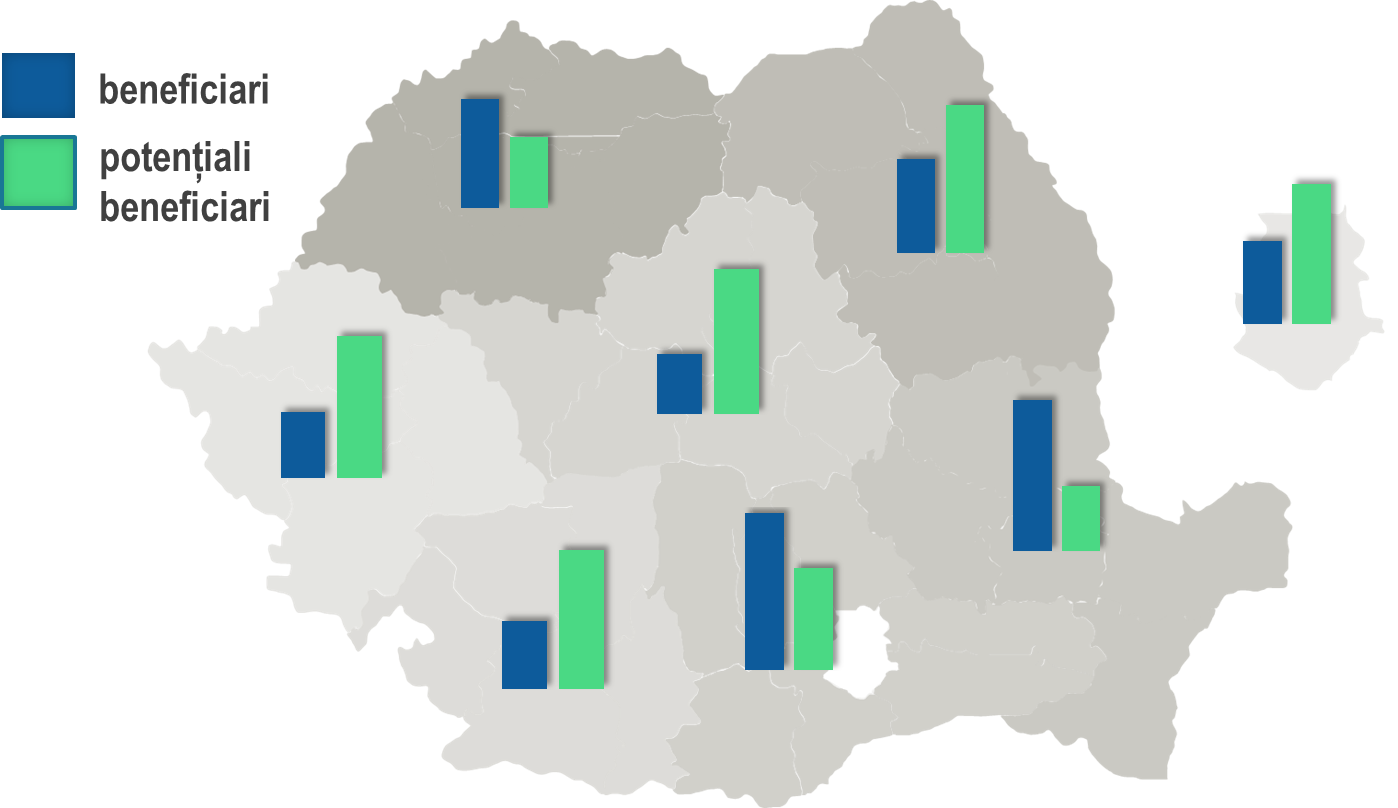 Sursa datelor: Sondaj de opinie în cadrul evaluării, beneficiari și potențiali beneficiari, N=501
Ponderea și aprecierea instrumentelor de comunicare
Sursa datelor: Sondaj de opinie în cadrul evaluării, beneficiari și potențiali beneficiari, N=501
Comparație POCU-POSDRU a gradului de satisfacție față de comunicarea cu Autoritățile de management
Comunicarea cu autoritățile de management ale POCU fata de POSDRU?
BENEFICIARI
19%
POTENȚIALI
BENEFICIARI
27%
Sursa datelor: Sondaj de opinie în cadrul evaluării, beneficiari și potențiali beneficiari, N=501
Indicele de conștientizare a rolului în comunicare
7,33
4,95
6,40
Sursa datelor: Sondaj de opinie în cadrul evaluării, beneficiari și potențiali beneficiari, N=501
Activismul relațional
Un beneficiar POCU ar trebui să transmită informațiile pe care le deține în cât mai mare măsură pentru că astfel vor fi mai mulți aplicanţi și mai multe proiecte;
Un beneficiar POCU ar trebui să păstreze ceea ce află pentru el, deoarece este o competiție în câștigarea de proiecte și cine are informații are și mai multe șanse;
Sursa datelor: Sondaj de opinie în cadrul evaluării, beneficiari și potențiali beneficiari, N=501
Diseminarea rezultatelor/ experienței
POTENȚIALI BENEFICIARI
BENEFICIARI
39% diseminare
88% diseminare
Dacă ați diseminat informații cu privire la POCU, ați spune că aceste mesaje au fost mai degrabă:
Sursa datelor: Sondaj de opinie în cadrul evaluării, beneficiari și potențiali beneficiari, N=501
Conștientizarea rolului în creșterea notorietății
Estimați pe o scala de la 1(rol foarte mic) la 10 (rol foarte mare) rolul pe care fiecare dintre următoarele categorii de actori instituțional îl au în creșterea notorietății programelor operaționale la nivel național:
BENEFICIARI
POTENȚIALI BENEFICIARI
6,16 puncte
8,46 puncte
Sursa datelor: Sondaj de opinie în cadrul evaluării, beneficiari și potențiali beneficiari, N=501
Distribuția la nivel regional a aprecierii calității comunicării  cu instituțiile de management POCU
Pe o scala de la 1 la 10 cum apreciați calitatea comunicării dintre instituțiile de management ale POCU
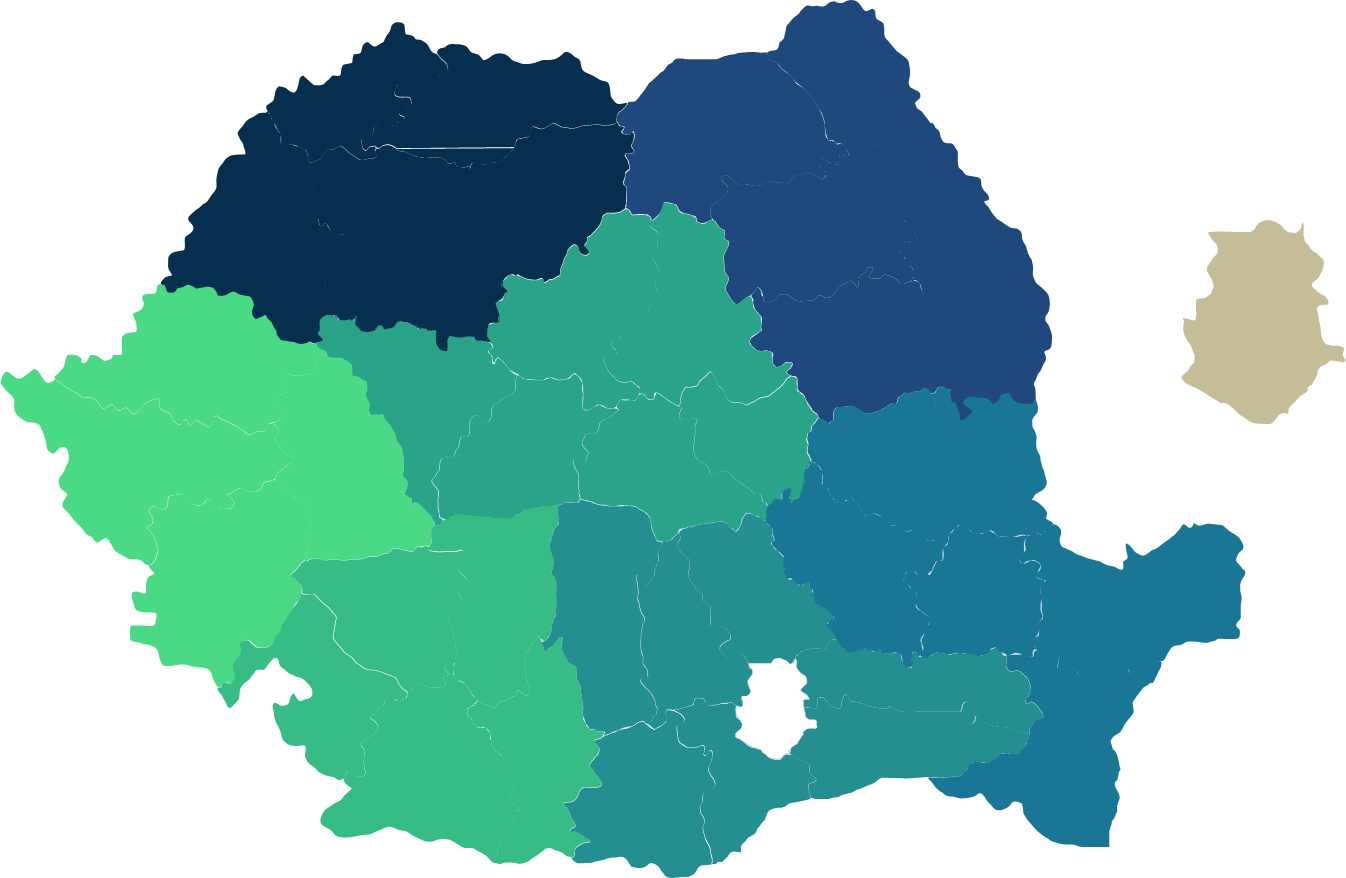 BENEFICIARI
POTENȚIALI BENEFICIARI
7,67 puncte
6,20 puncte
Sursa datelor: Sondaj de opinie în cadrul evaluării, beneficiari și potențiali beneficiari, N=501
Percepția utilității activităților de comunicare
Din punctul dvs. de vedere, acordați o notă de la 1 (foarte puțin util) la 10 foarte util pentru utilitatea activităților de comunicare desfășurare în prezent de către Direcția specializată din MIPE pentru
7,55
8,60
7,67
Sursa datelor: Sondaj de opinie în cadrul evaluării, beneficiari și potențiali beneficiari, N=501
Strategii de rezolvare a problemelor grupurilor țintă din partea potențialilor beneficiari
Ați obținut până în prezent finanțare din alte surse decât POCU pentru rezolvarea problemei/ problemelor care a/au generat proiectul/le respins/e de la finanțarea prin POCU?
Ați implementat până acum proiecte POSDRU?
NU AU EXPERIENȚĂ POSDRU
74%
26%
Sursa datelor: Sondaj de opinie în cadrul evaluării, beneficiari și potențiali beneficiari, N=501